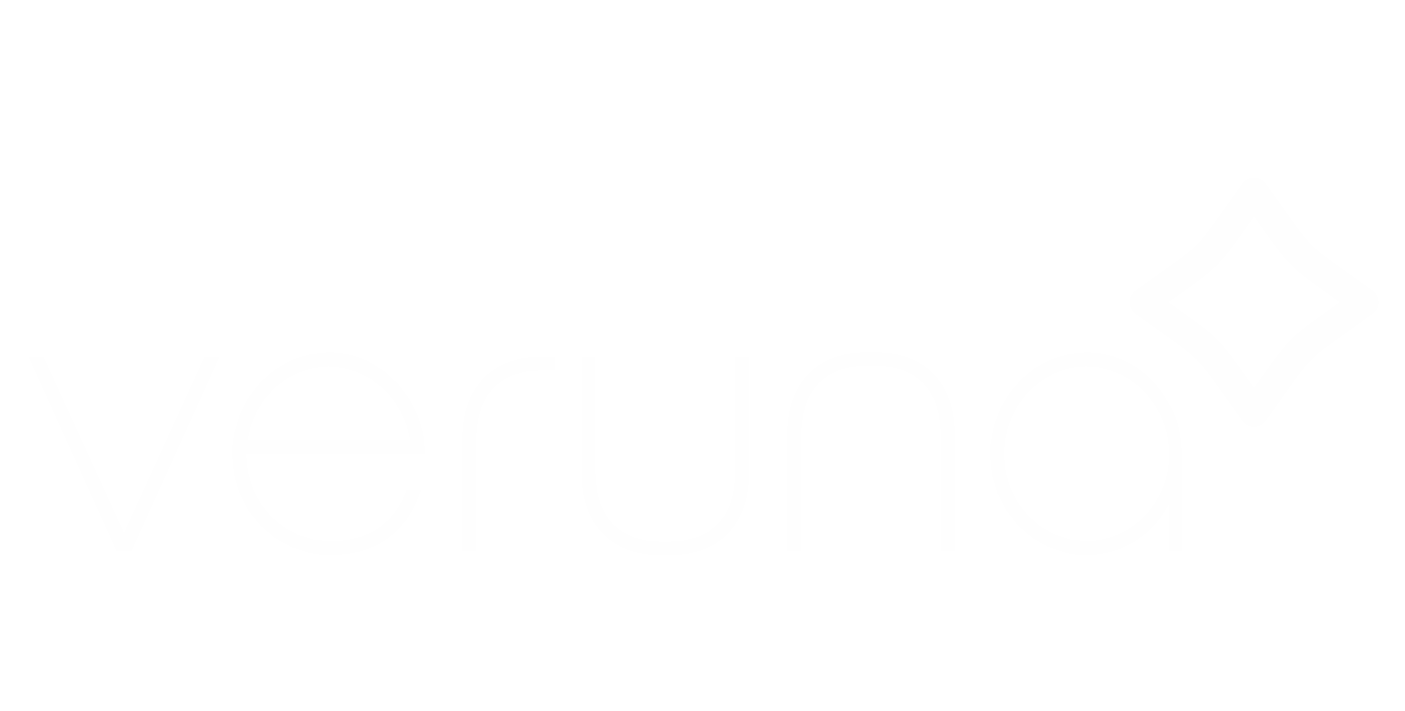 Coming Soon . . .
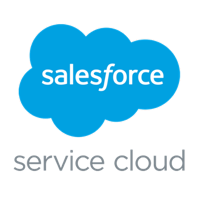 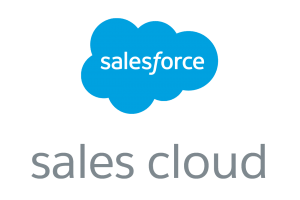 Insurance Agent/Broker Blueprint
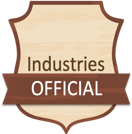 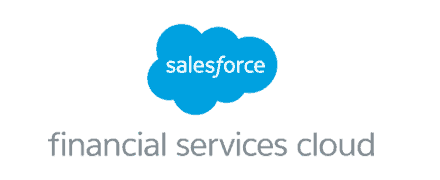 Marketing: Lead to Prospect
Prospect to Qualified
Quoting & Submission
Policy Admin
Accounting & Billing Servicing
Servicing
Retain & Grow / Manage Business
Lead Management & Prioritization
Quoting
Campaign Management
Claims Tracking
Customer Retention
Policy Transactions **
Commissions Calculations
Endorsements
Producer Goal-Setting
Submissions / Applications
Up-Sell / Cross-Sell
Policy Changes
Direct Bill Calculations
Opportunity Management
Activities and Tasks
Agency Bill Invoicing and Receipts
Production Reporting
Submissions Tracking / Tracking *
Qualification / Data Capture
Generate Certificates and Auto IDs
Customer Journey Management
Prospect Analytics
User Specific Productivity Dashboards
Social Monitoring & Analytics
Cases (Service cloud)
Remarket
Document Management
Financial Reporting
* Veruna supports BOTH P&C and Benefits integrated together in one UX – this is unique in the industry
** Veruna is the ONLY AMS that supports carrier downloads directly into Salesforce (a requirement for any P&C agent/broker)
Insurance Agent/Broker Platform Enablers
API & Data Sources
Customer 360 | Journey Management | Workflows/Automation | Activity Orchestration | Intelligence/Analytics & Reporting | Insights | Alerts/ Notifications | Veruna Download Inbox | Veruna Acord Form Integration (with storage)| S-Docs and S-Sign
DOWNLOADS: IVANS, Progressive, Erie, file load, etc.
Acord Forms